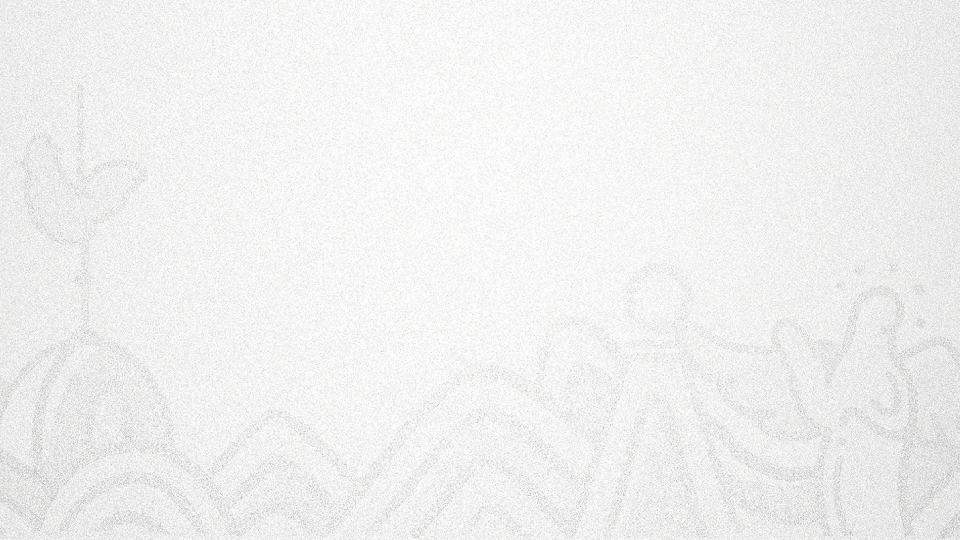 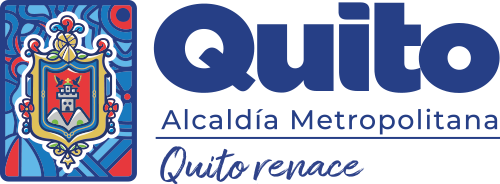 ORDENANZA METROPOLITANA REFORMATORIA DEL CÓDIGO MUNICIPAL PARA EL DISTRITO METROPOLITANO DE QUITO, POR LA CUAL SE INCORPORA LAS NORMAS PARA REGULAR EL USO DEL SUBSISTEMA DE TRANSPORTE PÚBLICO METRO DE QUITO
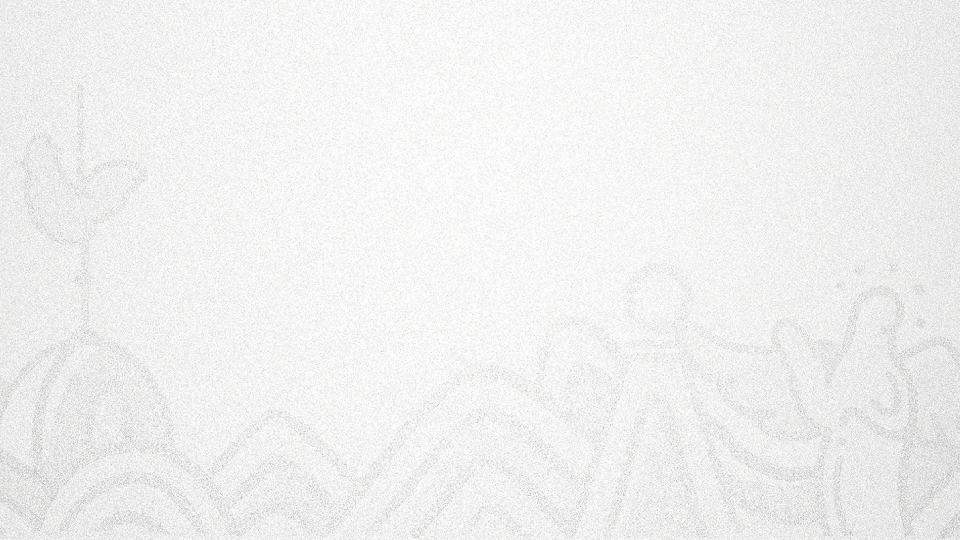 OBJETO
¿Para qué?
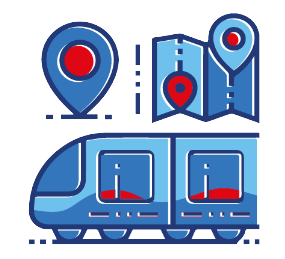 Estadía
Regular las condiciones generales de la prestación y operación del servicio de transporte de pasajeros.
Circulación
Infraestructura
Comisión
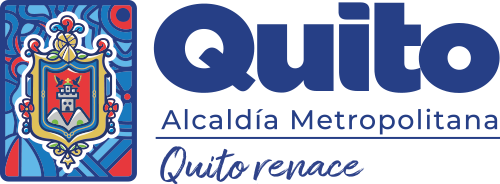 de Movilidad
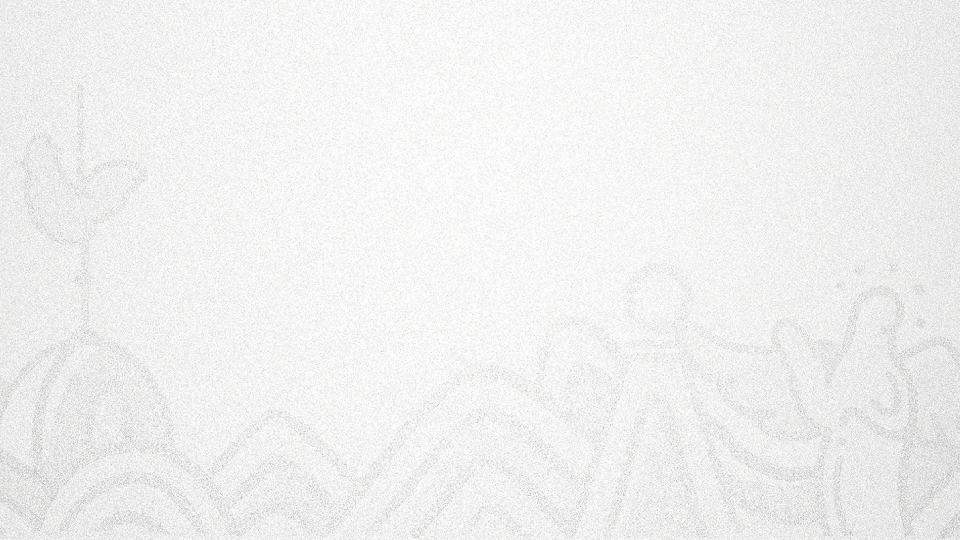 Actores
¿Para quién?
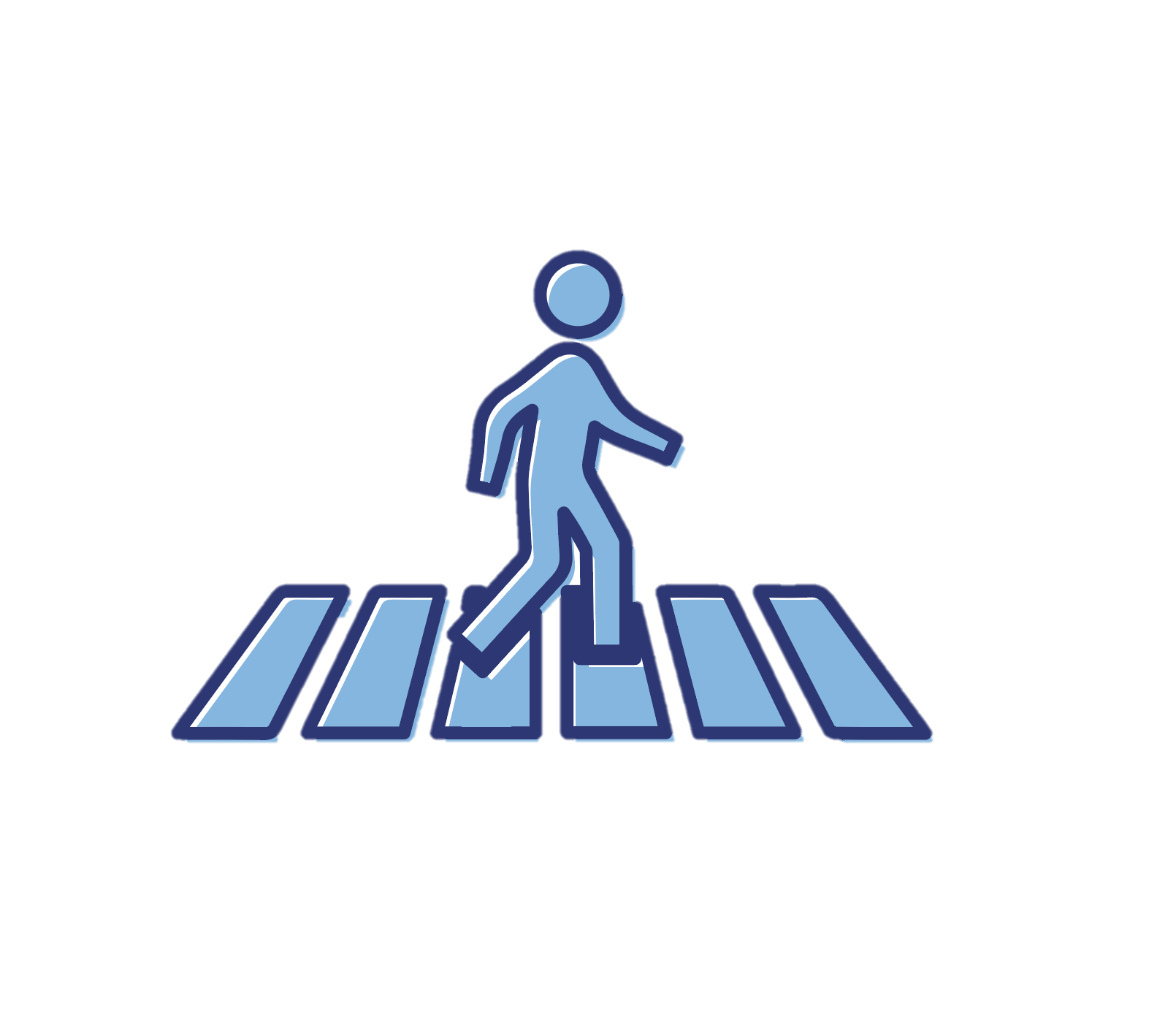 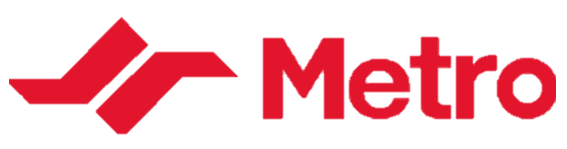 Operador
Usuarios/visitantes
Vecinas y vecinos
Municipio de Quito
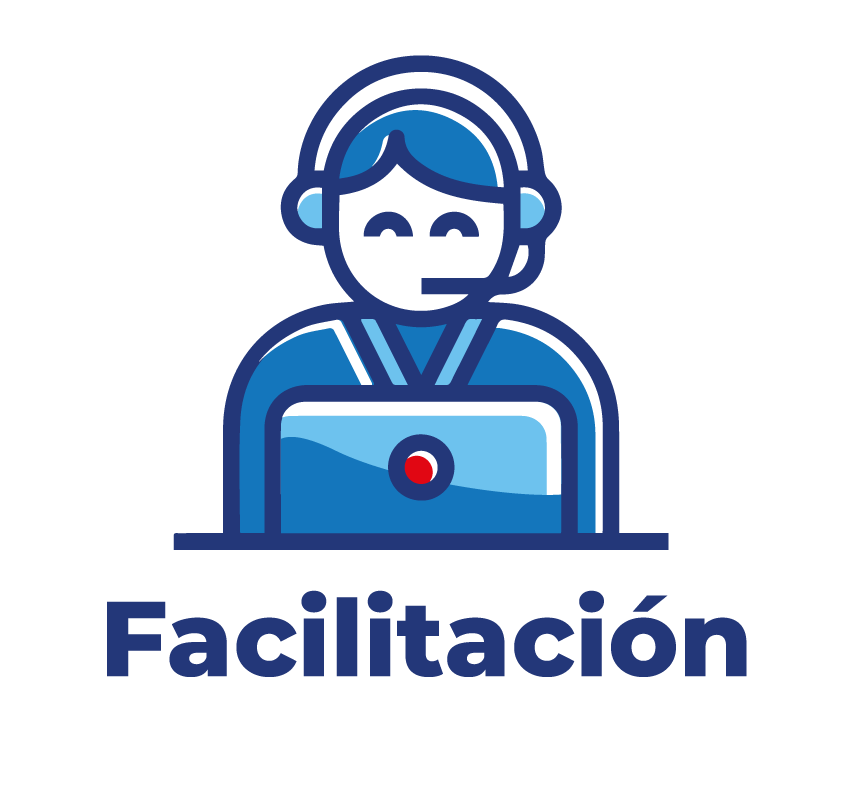 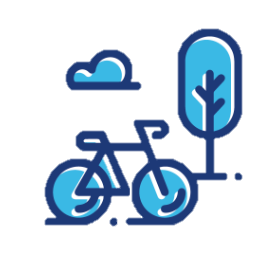 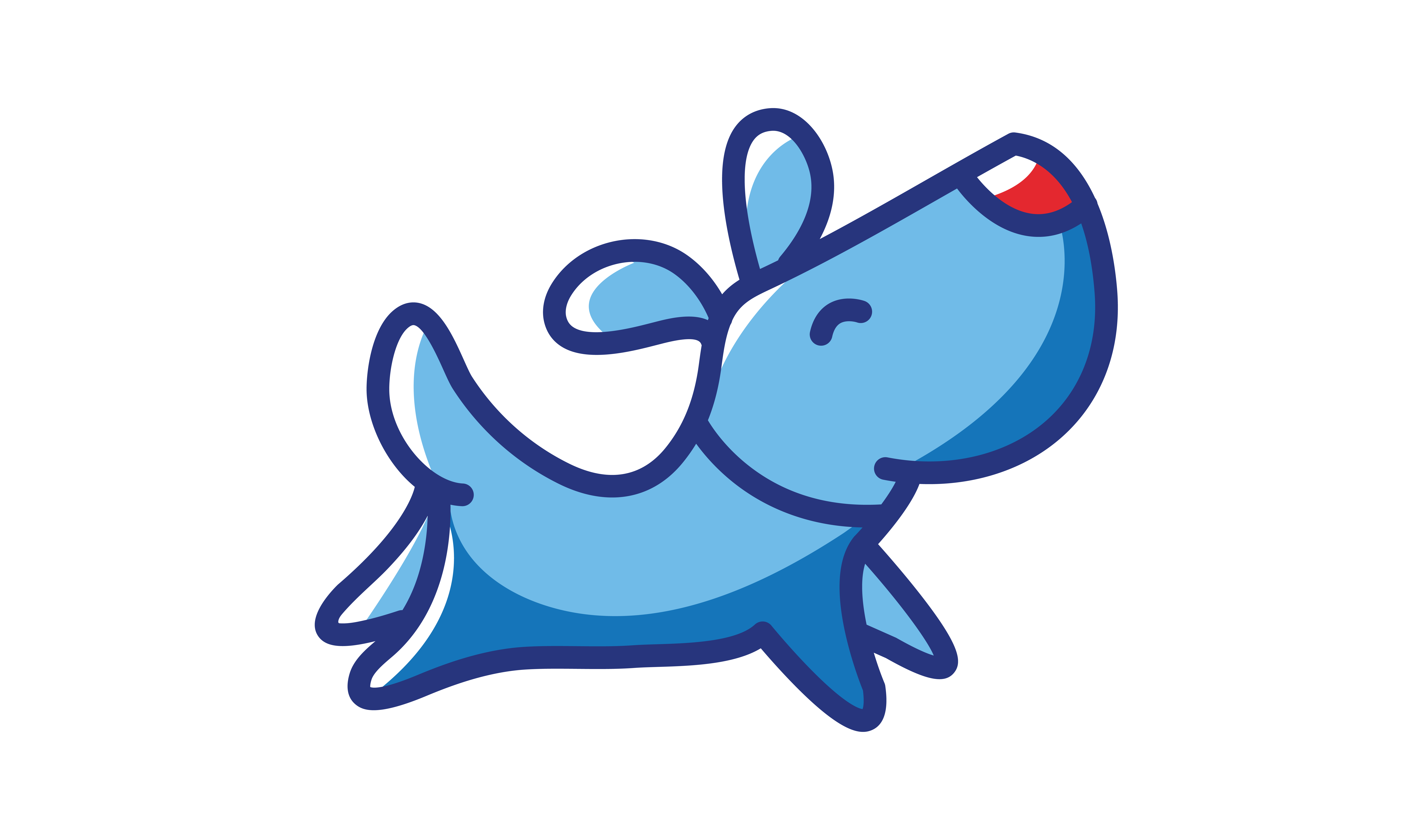 Comisión
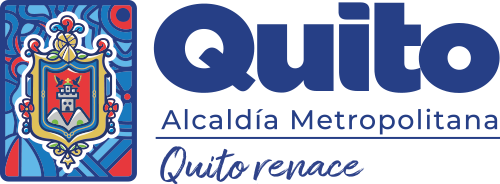 de Movilidad
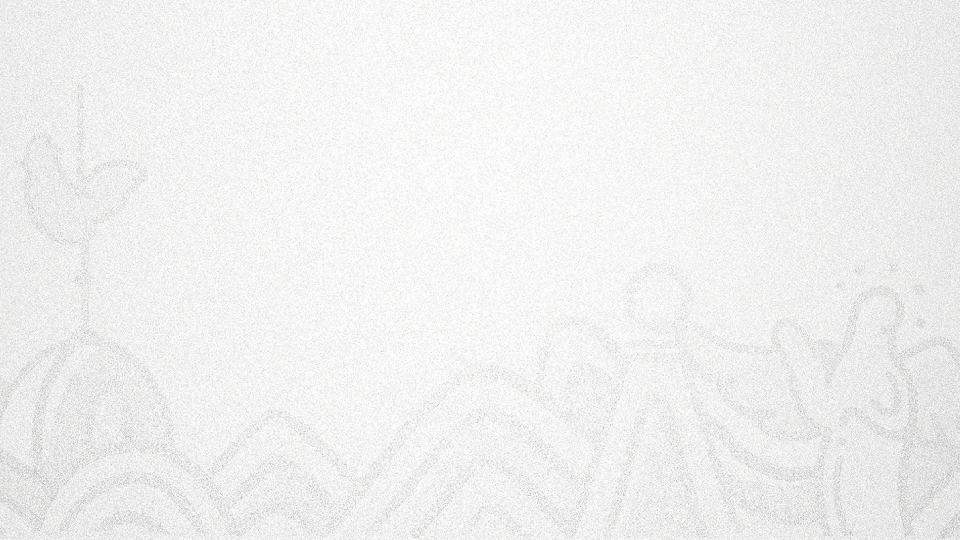 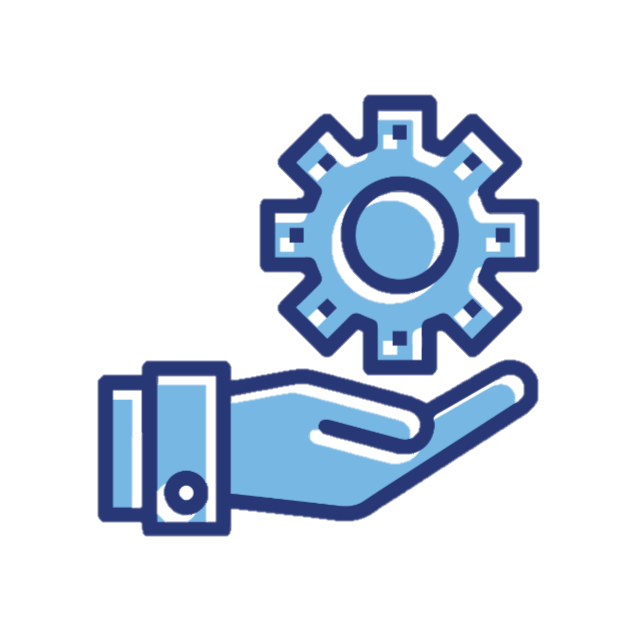 La Ordenanza
38 Artículos

 6 Secciones 

 2  Disposiciones Generales
4 Disposiciones reformatorias 

 1 Disposición final
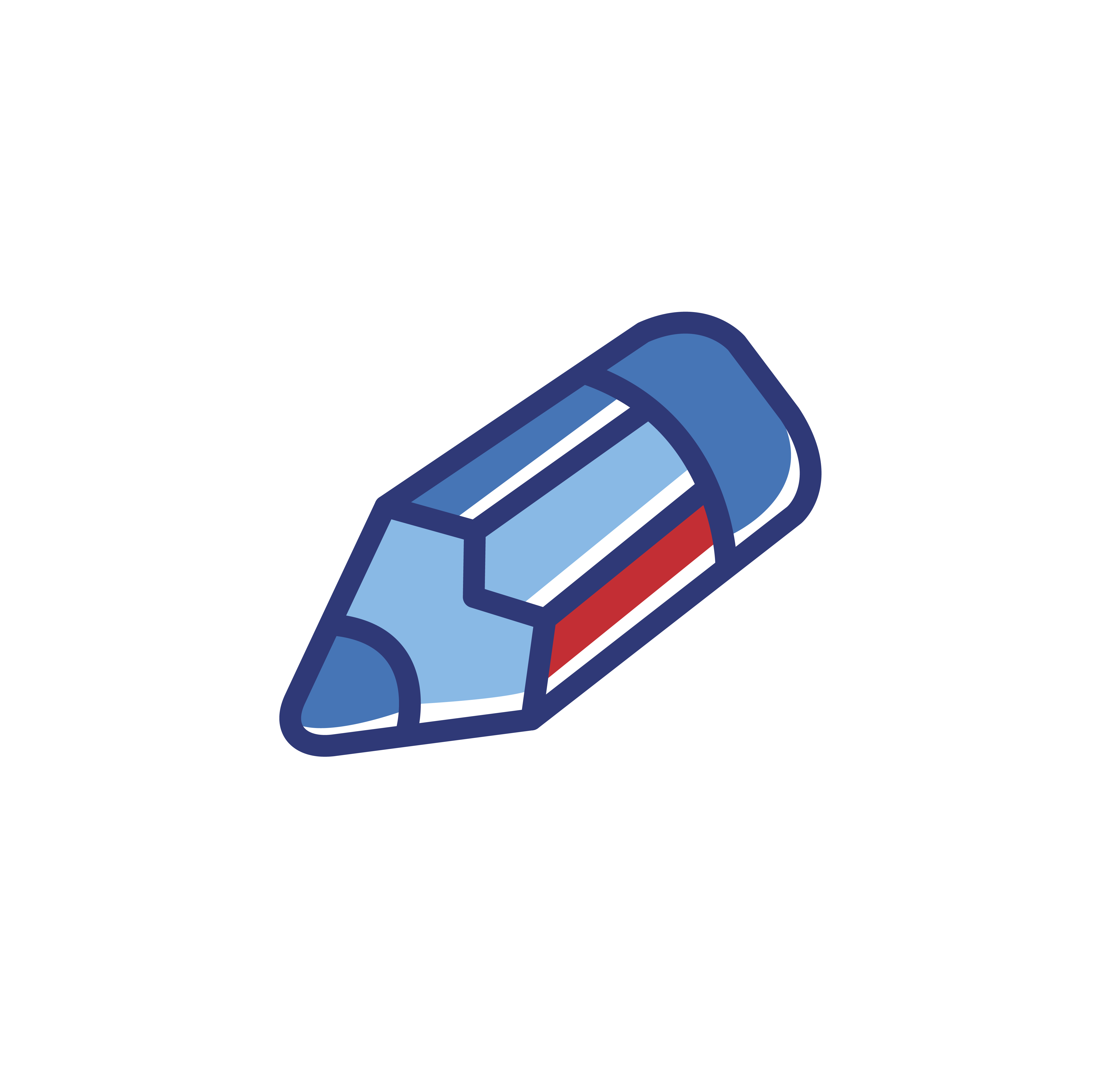 Comisión
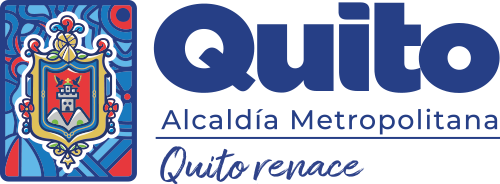 de Movilidad
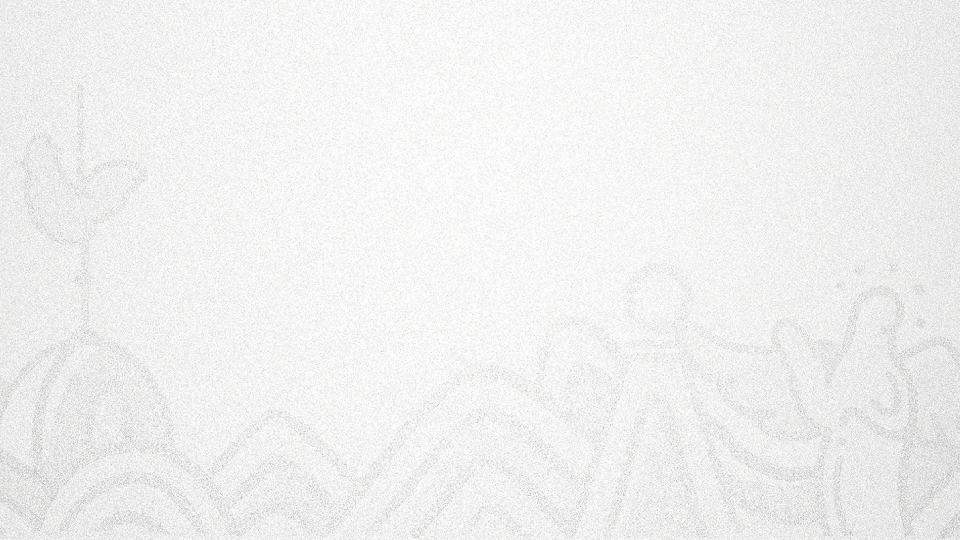 INFORMES TÉCNICOS JURÍDICOS Y APORTES
MESA 
TÉCNICA
CALIFICACIÓN
18 de Diciembre
01 de Diciembre
15 de Nov
16 de Nov.
6
3
4
5
1
7
2
24- Nov. Al   11- Dic
15 de Nov.
05 y 15 Diciembre
APROBADO EL TEXTO PARA PRIMER DEBATE
COMISIÓN GENERAL
INICIATIVA ORDENANZA
CONOCIMIENTO A LA COMISIÓN
Comisión
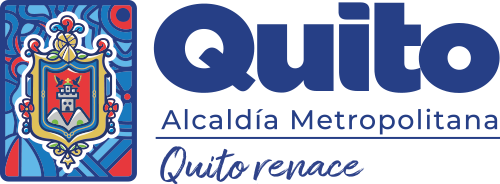 de Movilidad
[Speaker Notes: Informes Técnicos 
Agencia Metropolitana de Tránsito
Secretaría de Movilidad
Secretaría de Ambiente 
Comisión General 
Empresa de Transporte Carcelén Tarqui - CATAR ; 
Fundación CAVAT 
Corporación de Capacitación Empresarial CCE; 
Federación de Transporte Terrestre de Pichincha;]
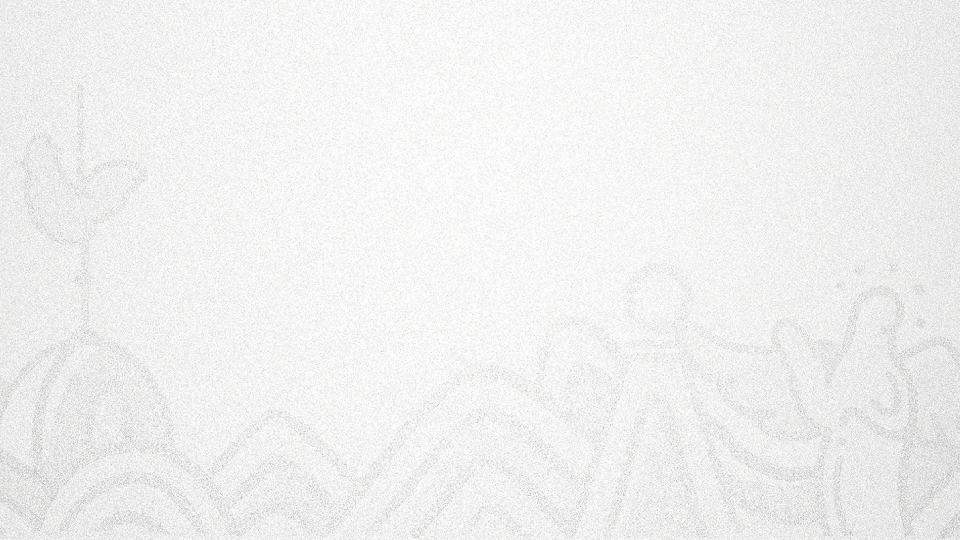 Mesas de Trabajo proyecto de Ordenanza
Contrato de Servicio, el mismo debe ser accesible a los usuarios. 

Contrato de adhesión se establezcan los términos y condiciones. 

Sistema de Video Vigilancia.- Es importante que los usuarios conozcan “autorización implícita”.
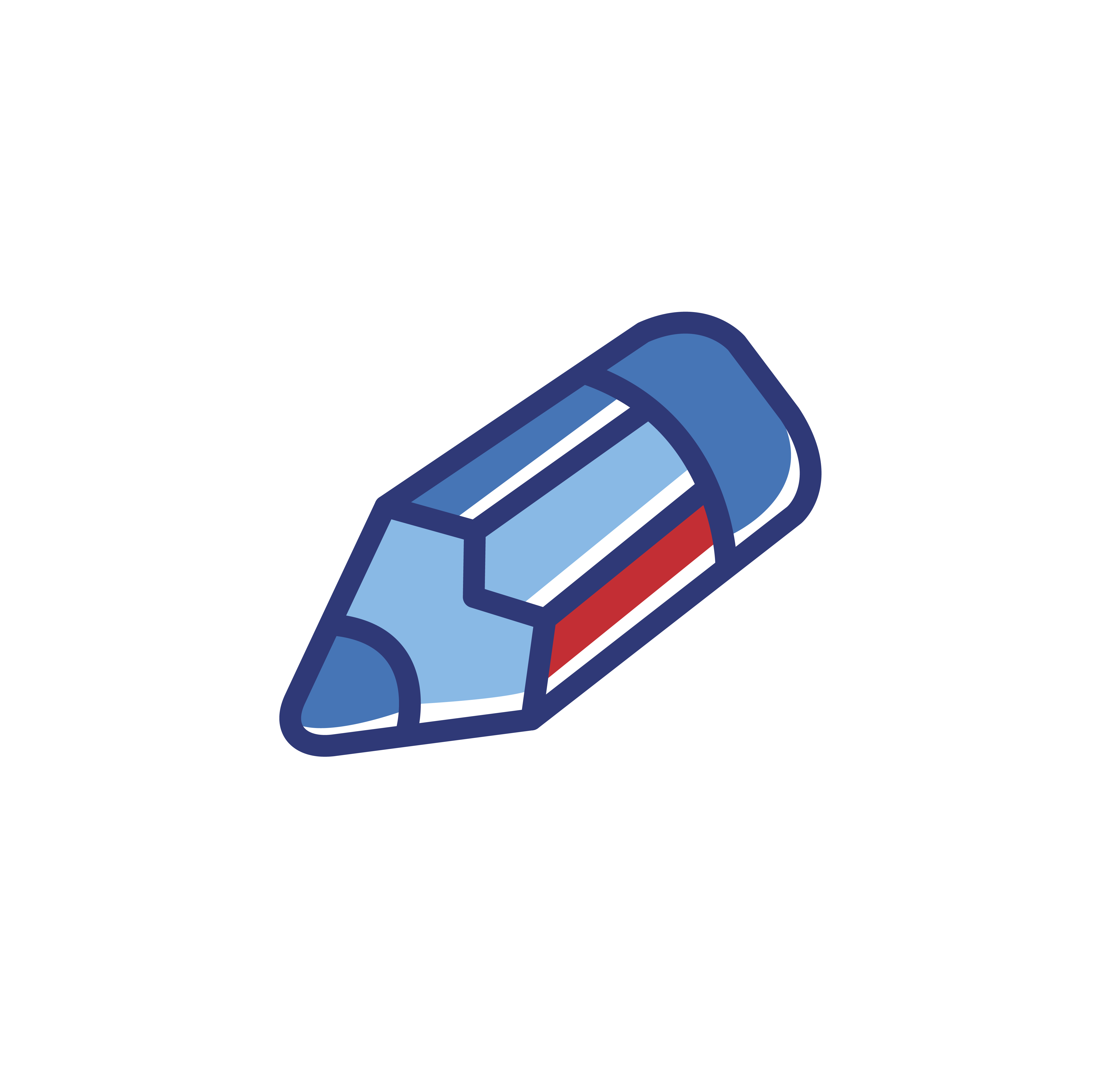 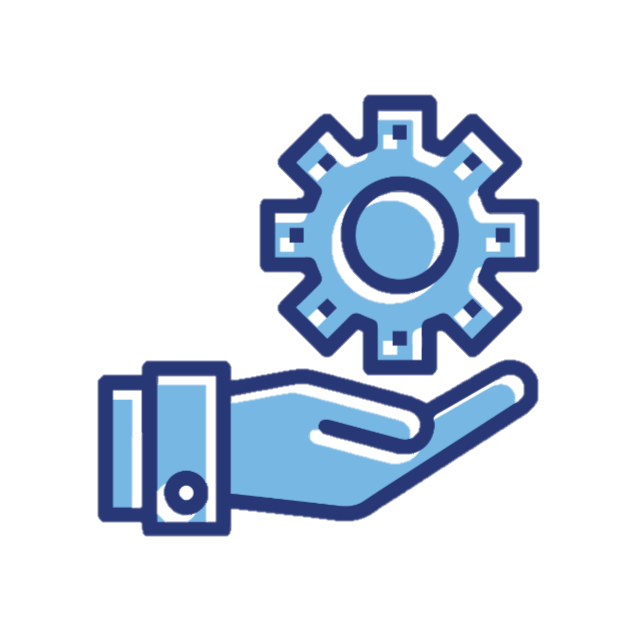 Observaciones de la Secretaría de Seguridad
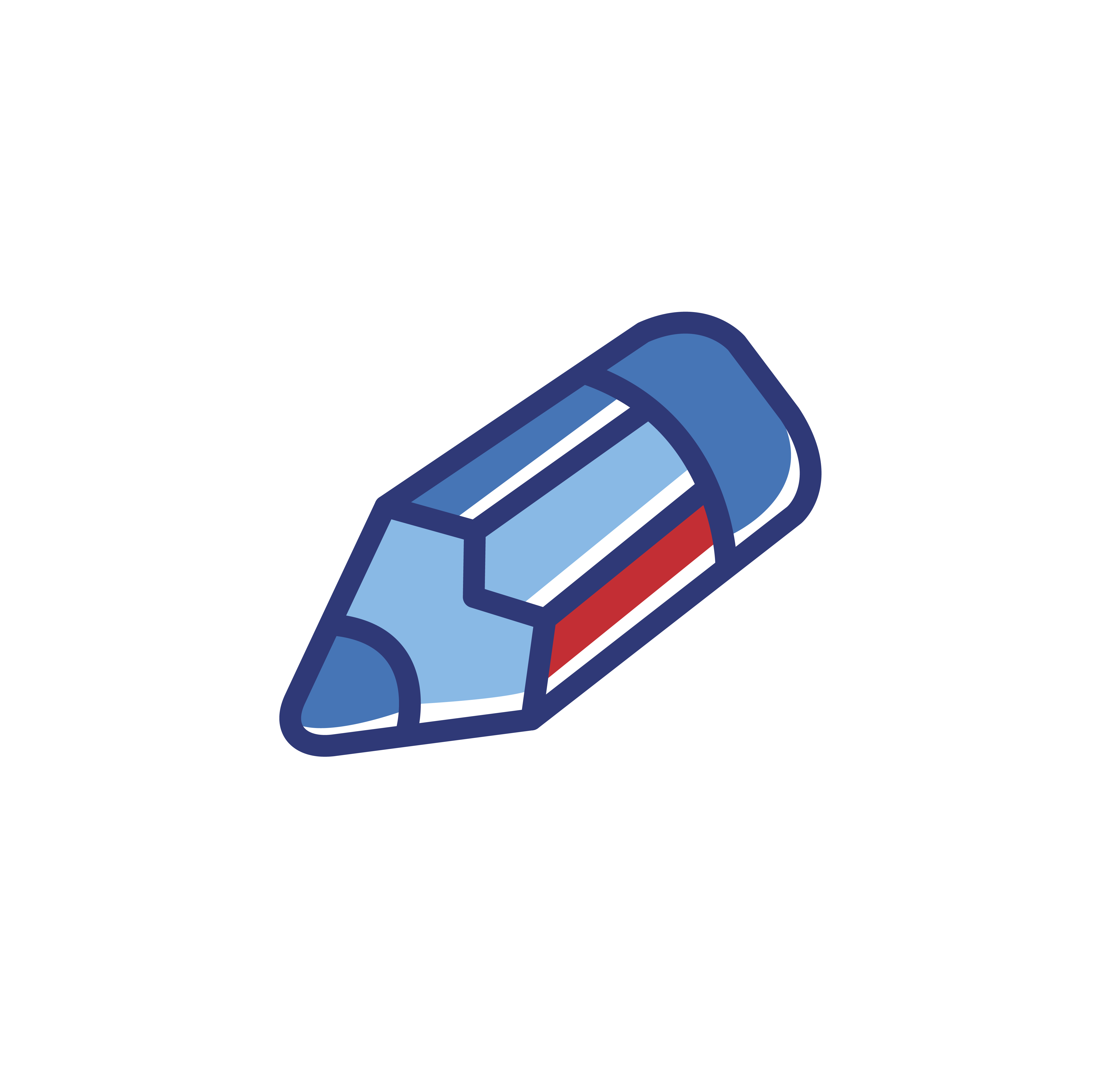 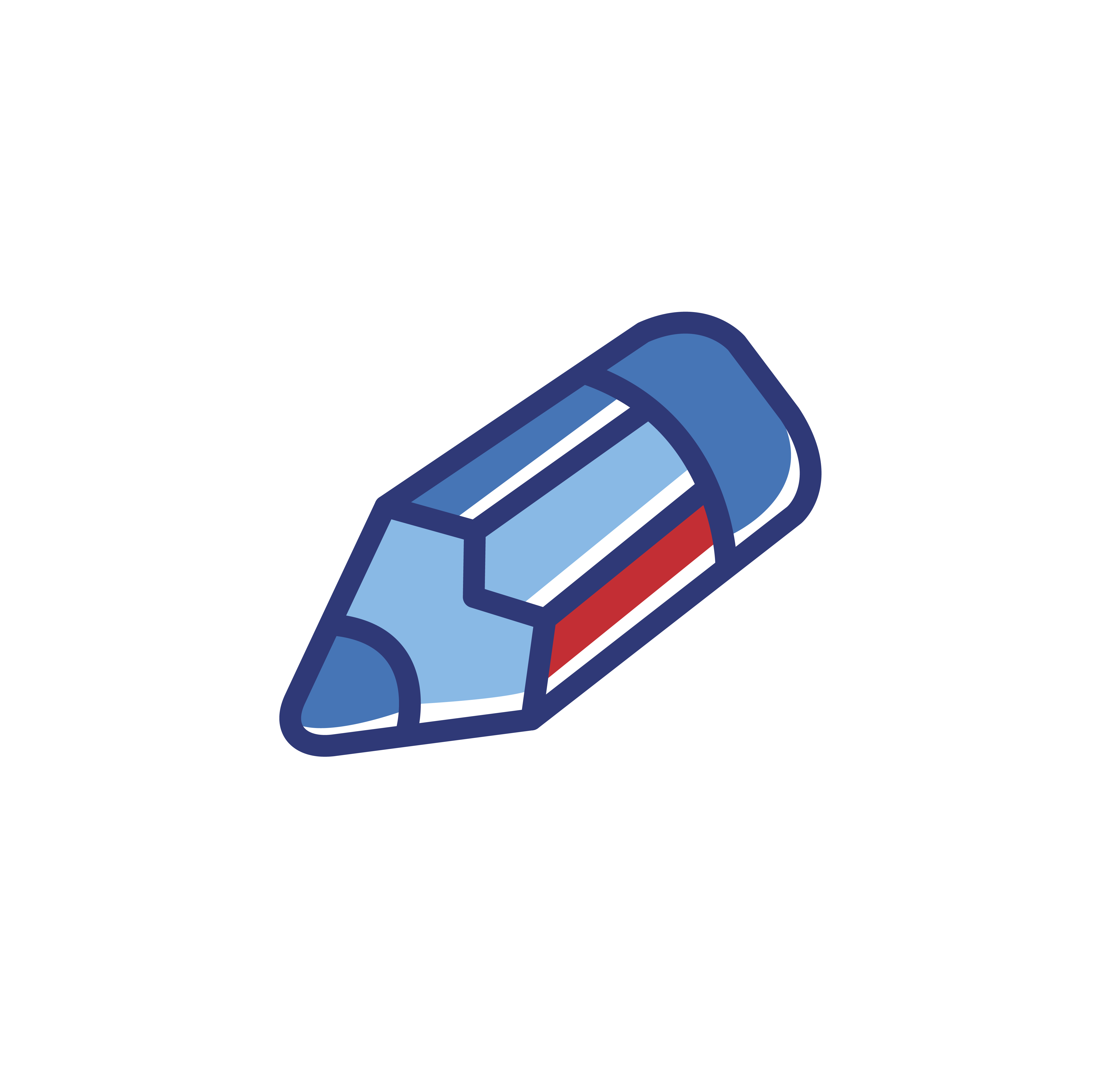 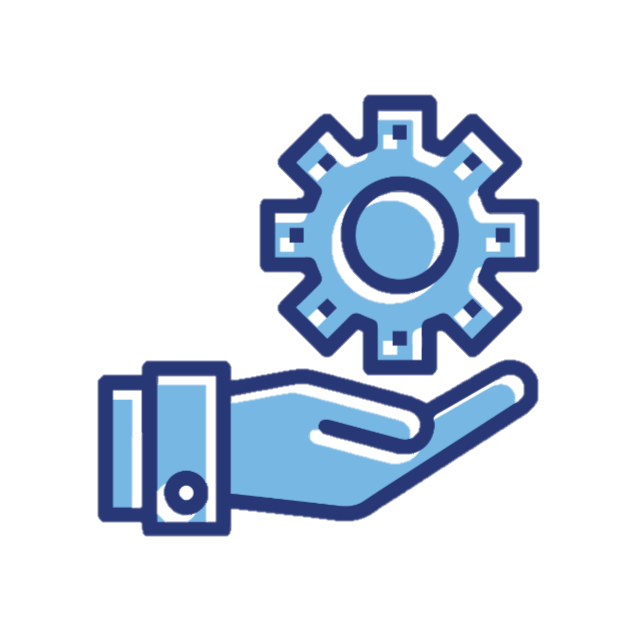 Mejora en redacción de textos
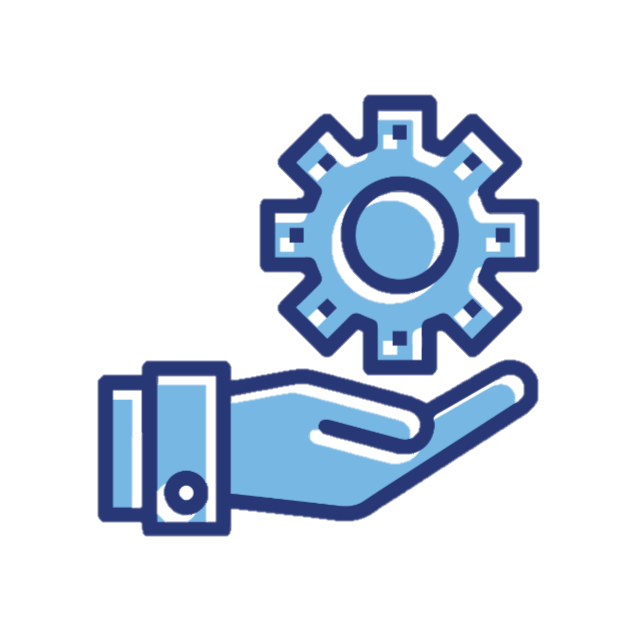 Se incluyeron definiciones  en el glosario
Comisión
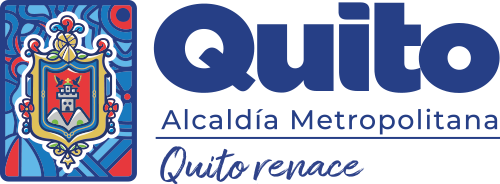 de Movilidad
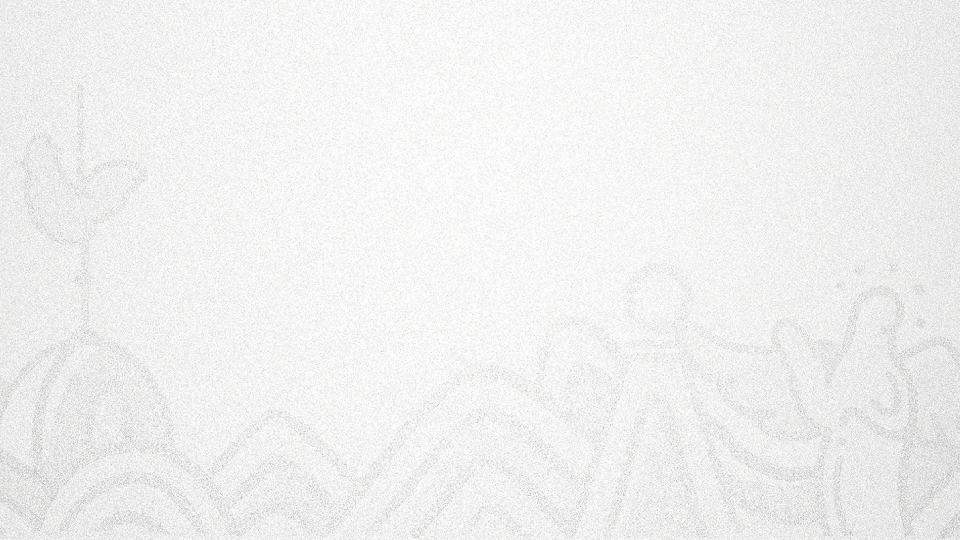 GRACIAS
Comisión
de Movilidad
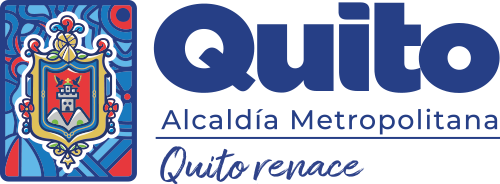